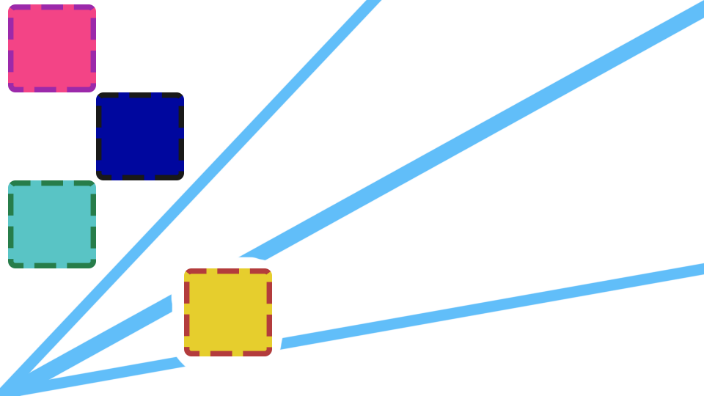 МОИ УЧИТЕЛЯ 
И НАСТАВНИКИ
Выполнил: Кузнецов Борис Алексеевич,
ученик 9А класса МБОУ СОШ №1 
города Междуреченск, Кемеровская область
18.10.2024
«Я очень благодарен Елене Петровне
За то, что она была моим классным 
Руководителей. Этот человек открыл мне 
Двери в моё прекрасное будущее.

Елена Петровна направляла наш класс
В лучшую сторону, всегда помогала нам
И защищала нас. Мы её очень сильно
Любим, несмотря ни на что!»

                                         

                                     - Кузнецов Борис (автор)
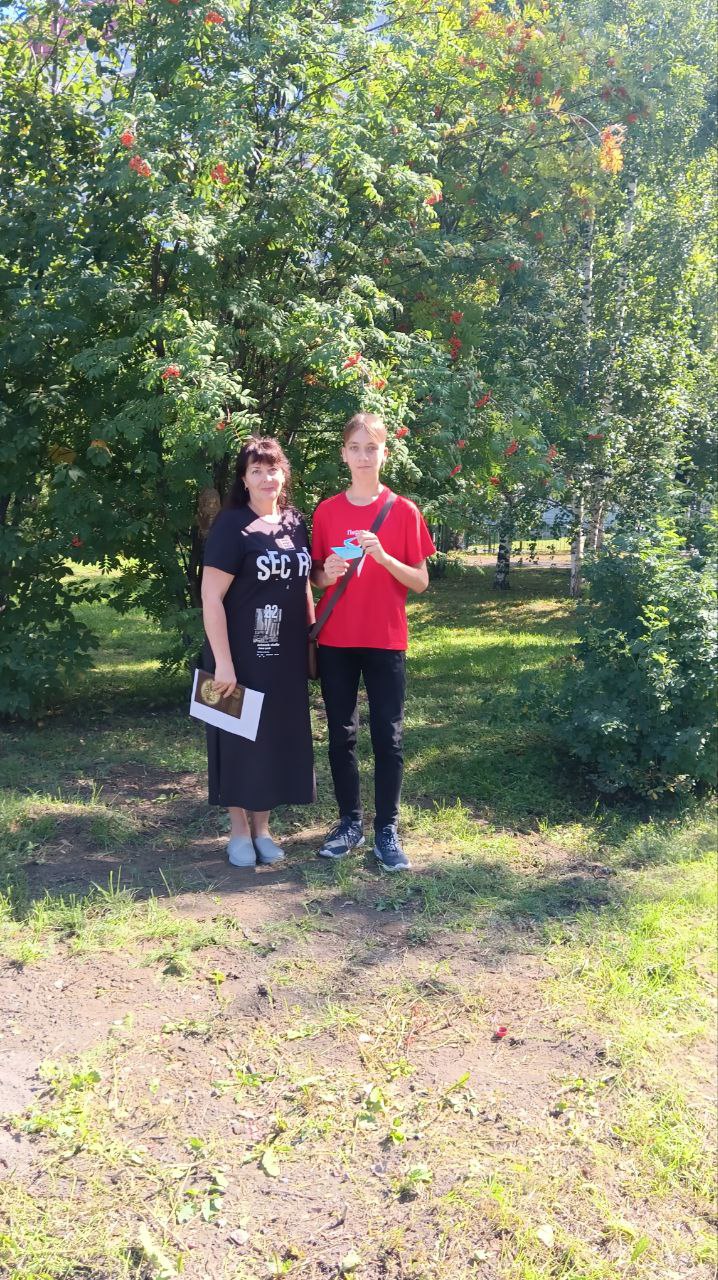 РАЗЫСКИВАЕТСЯ ЛУЧШИЙ УЧИТЕЛЬ МИРА


Александрова Елена Петровна – 
классный руководитель 9А класса, соц. педагог
и учитель географии.
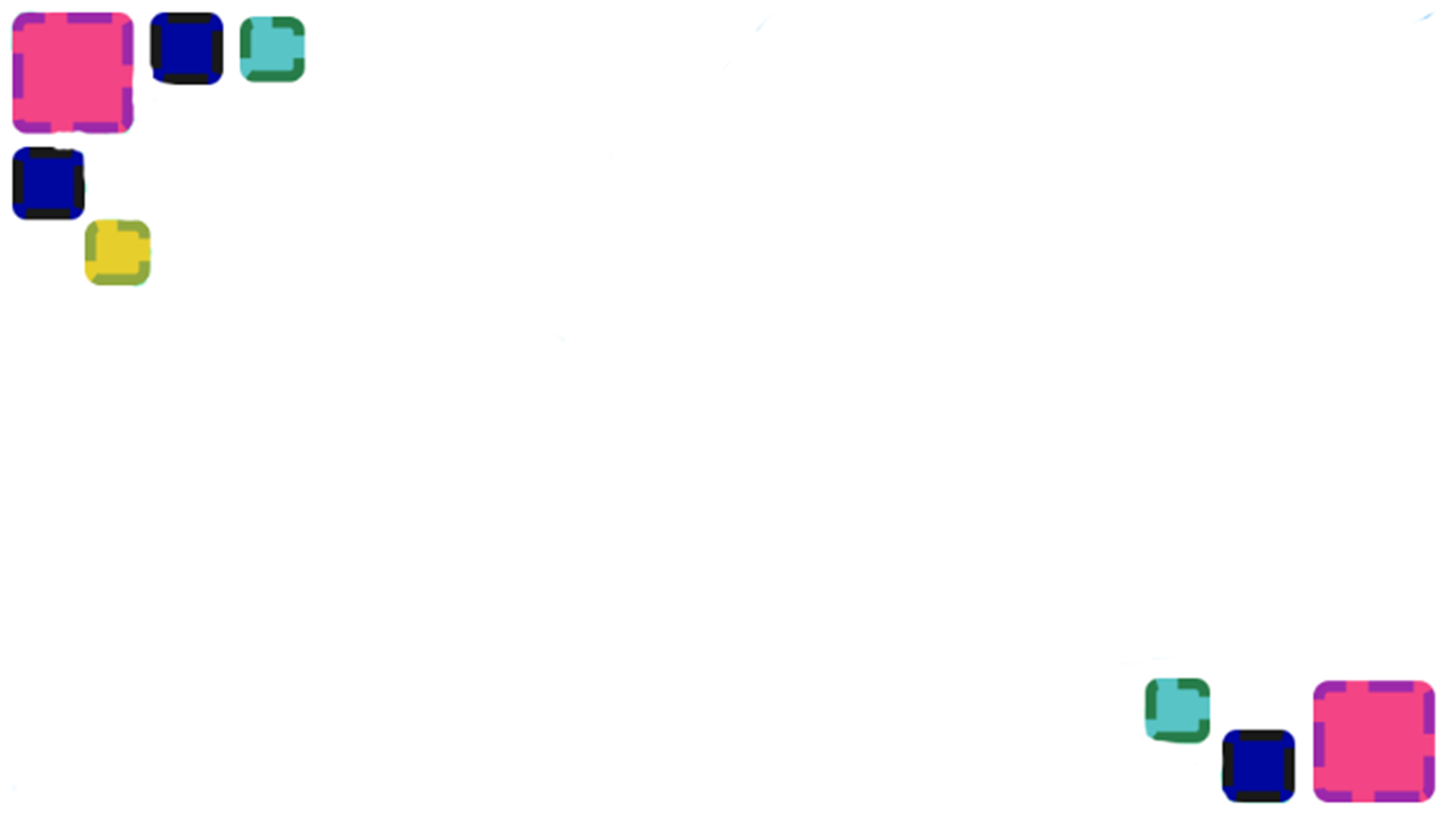 Премия «Советник мира» вручается 
Михайленко Кристине Евгеньевне!!!
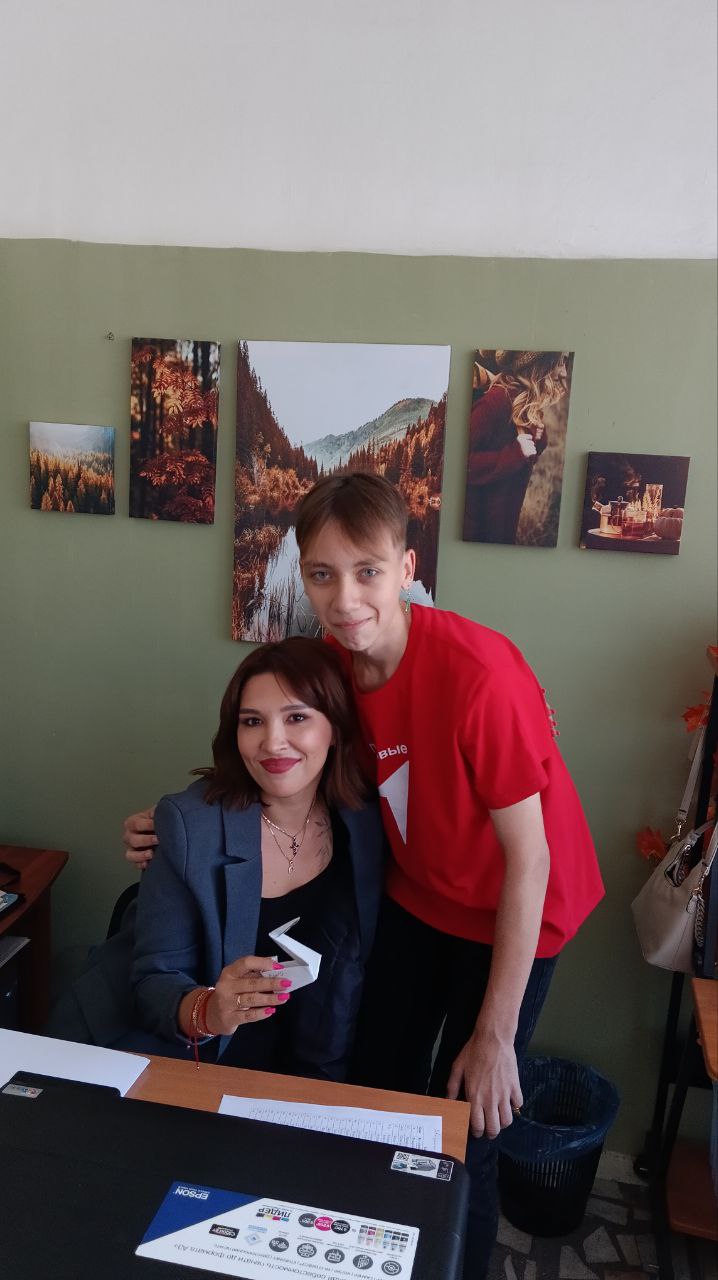 Титул «Супер-пупер заместитель» достаётся
Зубаревой Кристине Андреевне!!!
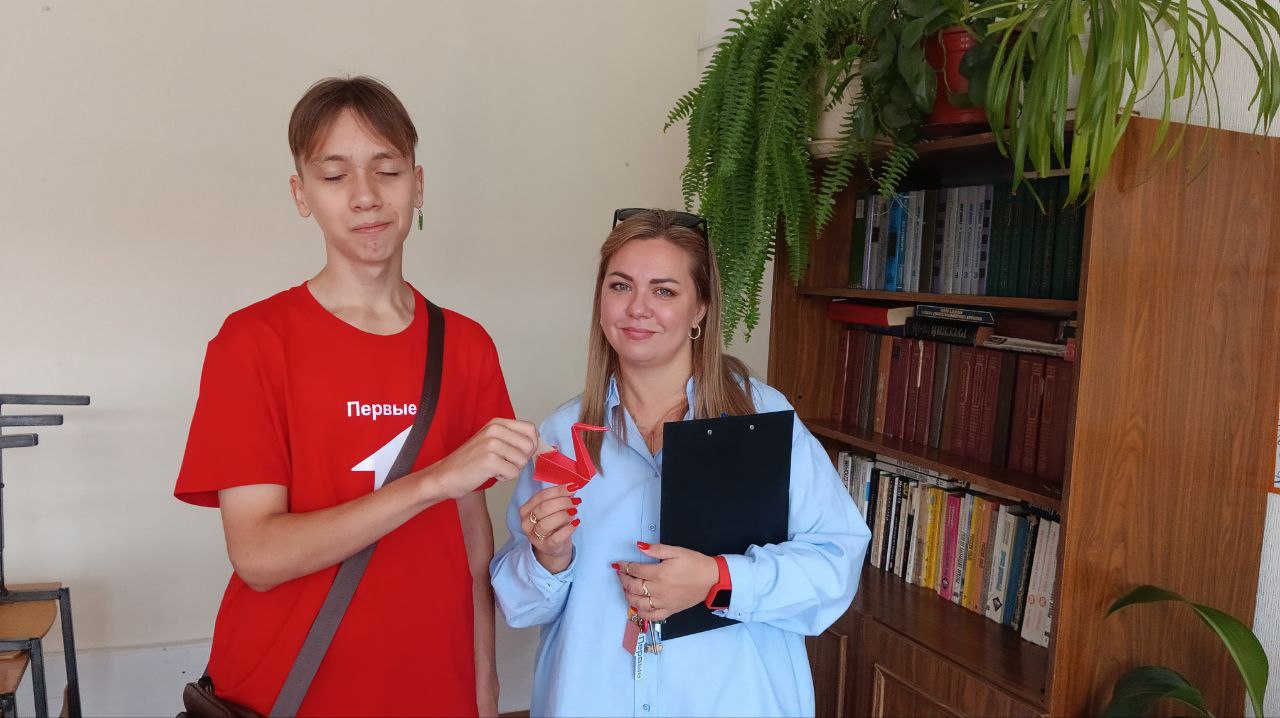 «Кристина Евгеньевна и Кристина Андреевна – замечательные люди, которым я должен отдать многое.

Они познакомили меня с активистами в школе и открыли мне мой путь. 
Также благодаря им я познакомился с организацией «Движение Первых». Мои наставники открыли для многое, за что я им благодарен! 

Если бы не эти люди, я бы не приобрёл те знакомства, заслуги, награды и счастливые моменты в моей жизни. Спасибо им огромное!! »

                                                                            - Кузнецов Борис (автор)
Кристина Евгеньевна – советник по ВР в нашей школе.
Кристина Андреевна – 
Заместитель директора
В нашей школе.
Я безумно благодарен своим наставникам – Александровой Елене Петровне,
Михайленко Кристине Евгеньевне и Зубаревой Кристине Андреевне.

Они помогли мне проложить мой крепкий путь в жизнь, дали мне возможность
Развиться, дали мне знания и много-много чего! 

Благодаря им я смело говорю, что учитель – это не только профессия, но и призвание.

Это колоссальный, огромный, тяжёлый, но очень хороший путь. И поэтому 2024 год смело 
можно назвать «Годом учителя». 

Спасибо Вам, учителя, за то, что вы есть!
СПАСИБО
ЗА
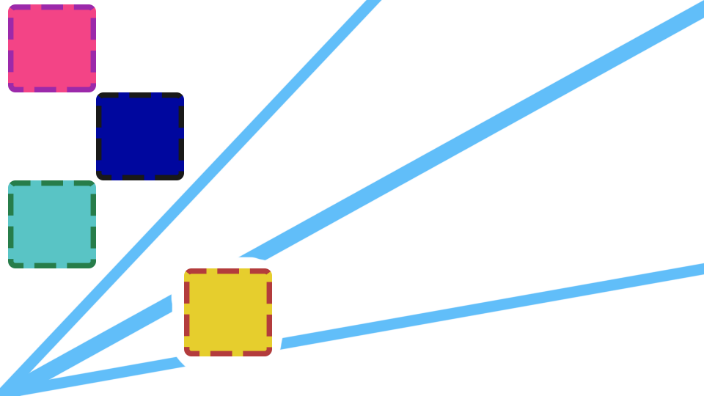 ВНИМАНИЕ